Antarctica quiz
By: Derek, Melissa, Yzabelle
START HERE
Helpers
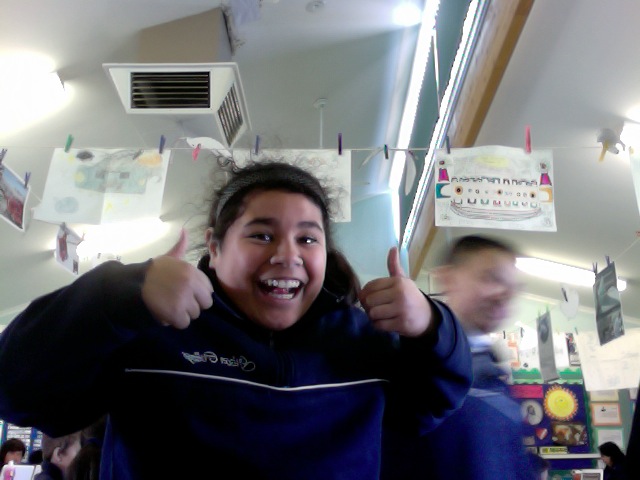 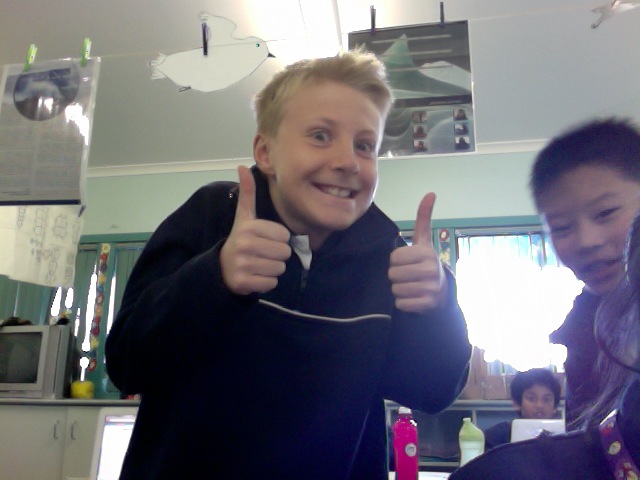 Olivia
Anthony and Derek
BACK<<
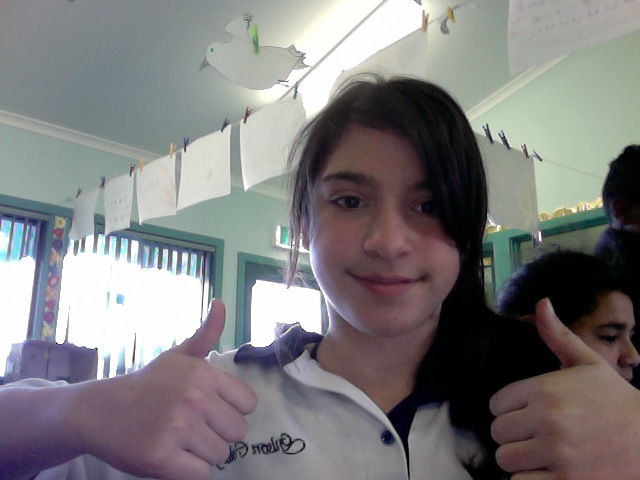 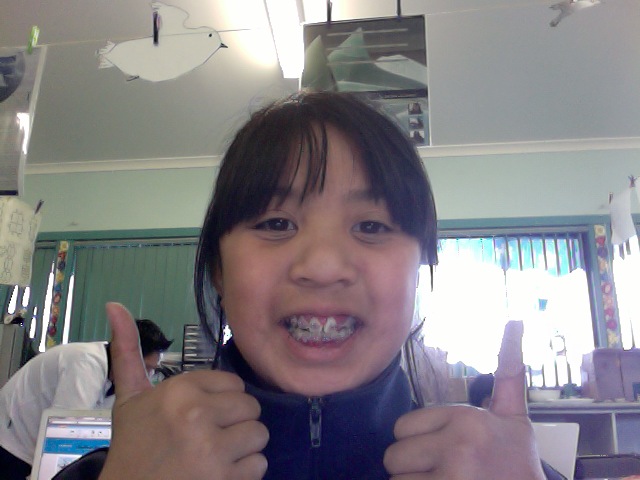 Melissa
Yzabelle
Which animal is a whale?
Chinstrap                     or                Humpback
1st  QUESTION  WRONG
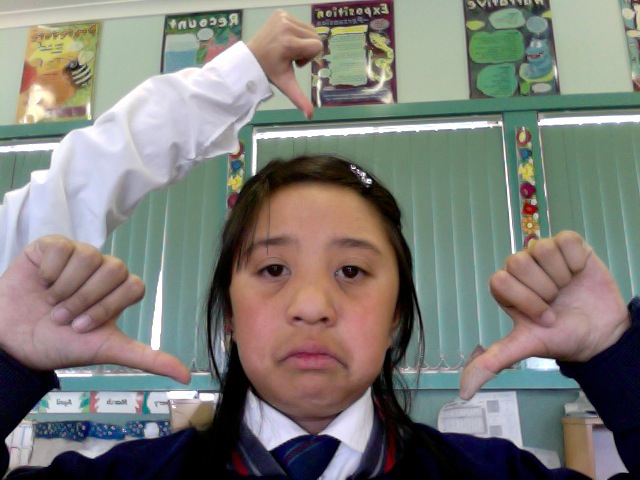 Next>>
How many different types of penguins are there in Antarctica?
5                          Or                     6
2nd QUESTION WRONG
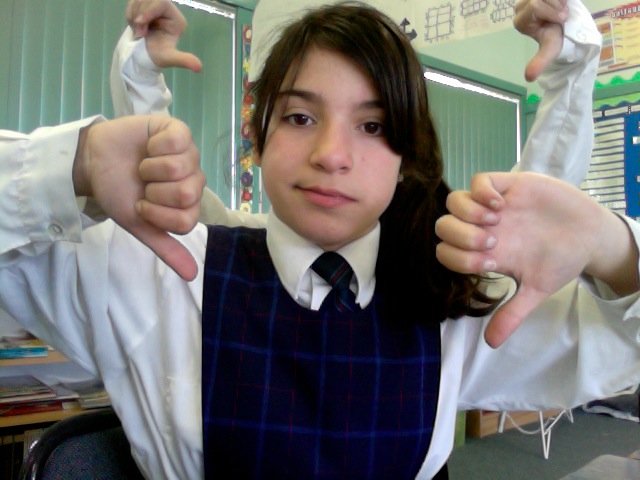 Next>>
What happens when  you throw warm water into the cold air?
It freezes immediately!
Or
It falls to the ground like normal water!
3rd QUESTION WRONG
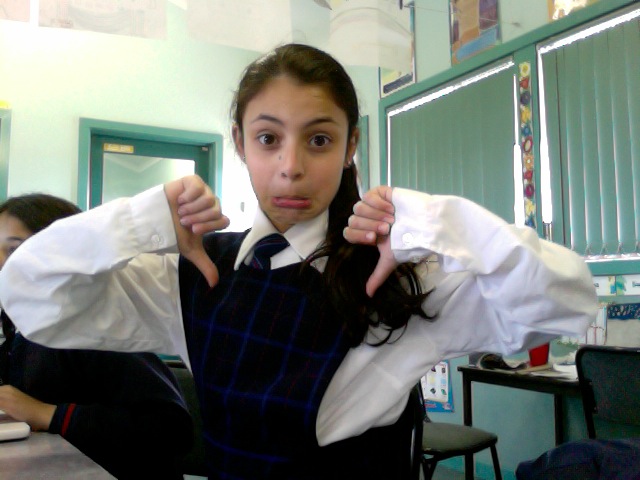 Next>>
How many seals are there in Antarctica?
10                      Or                   7
4th QUESTION WRONG
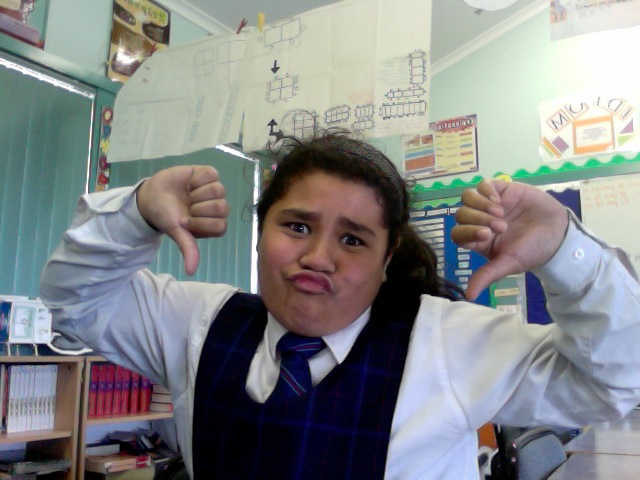 Next>>
Which seal was named after an Antarctica explorer?
Weddell               or               Ross
5th  QUESTION WRONG
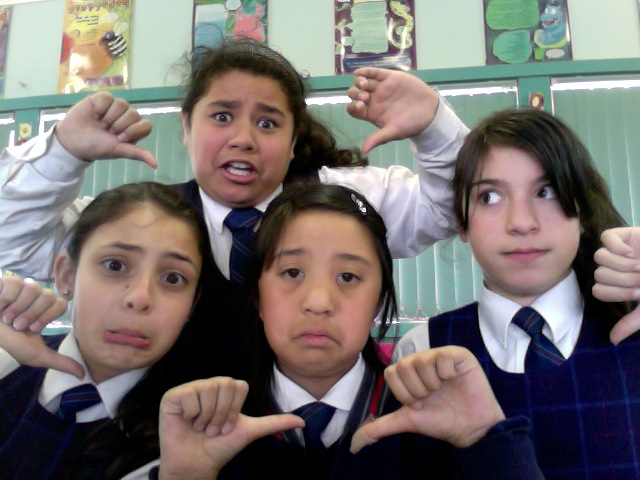 Next>>
To bad to sad  YOU LOSE!!!!!
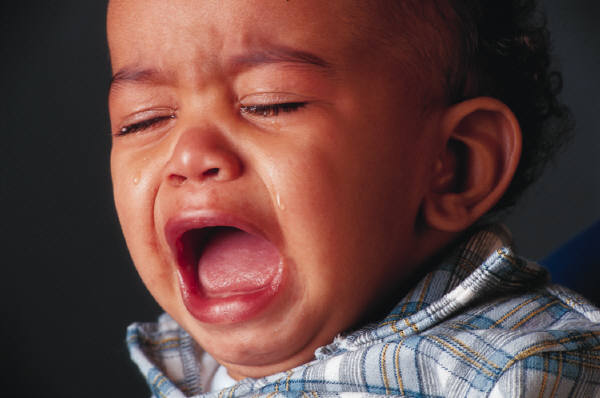 Play again
YOU WON!!!!!!
Play again